Robert Wendel Johnson “Bob”
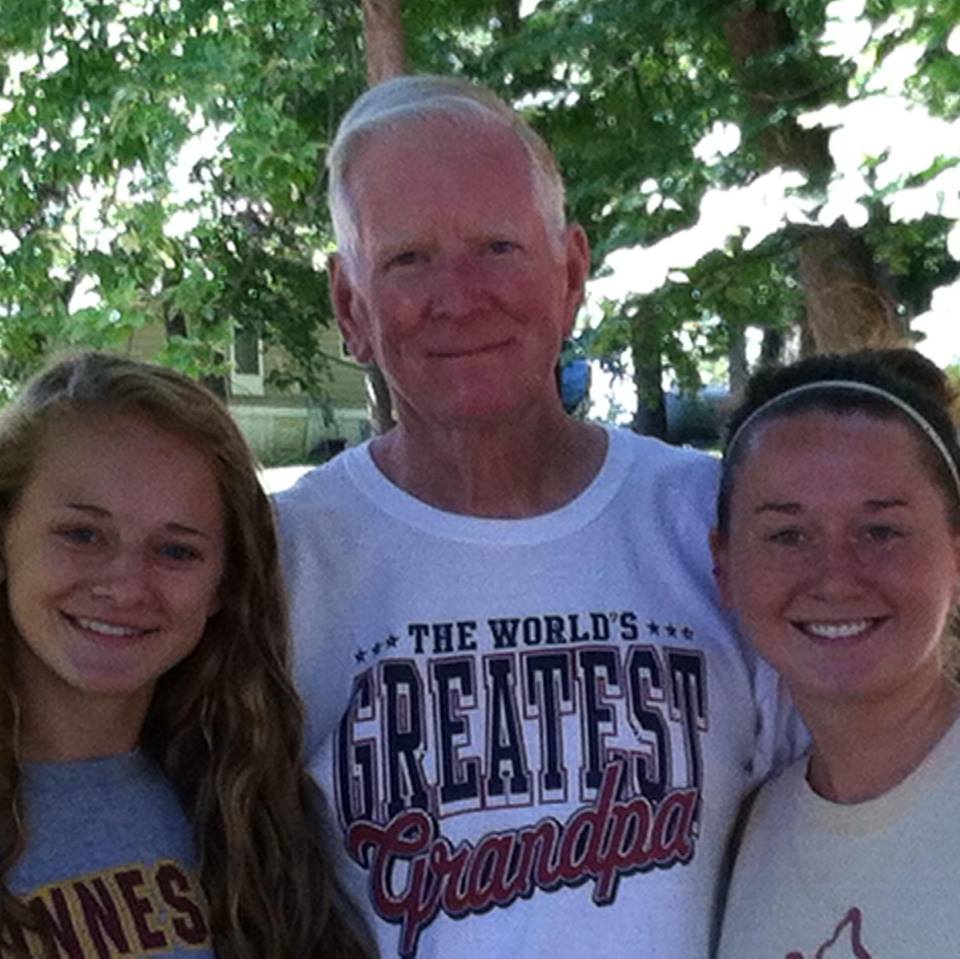 History
Born March 5th 1935

Parkville, MN

Youngest of 3 boys

Spent 2 yrs. In the Marines

Received a degree in Mathematics
Bob & Bunny
Met in 7th grade Mountain Iron Middle School

Married 54 years

6 children Raised in Spring Lake Park

13 grandchildren 

 4 great grandchildren
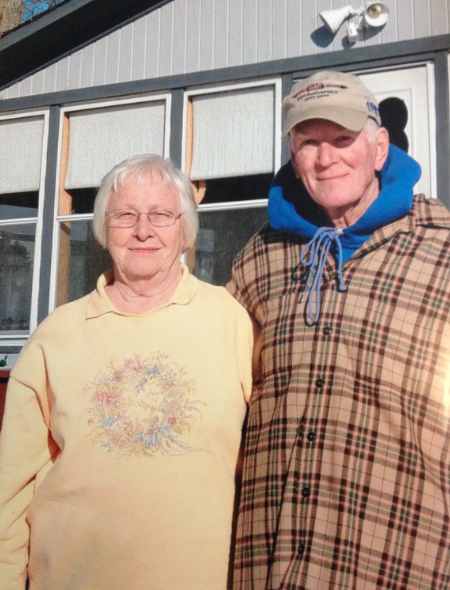 Career
Wholesale Textile Company

Retired and moved to Mora, MN & Spent winters in Casa Grande, AZ

Maintenance at Ogilvie Schools

Other various jobs to keep him busy
Grandpa Bob
Artistic

Lovable

Funny

Athletic

Loving

Kind
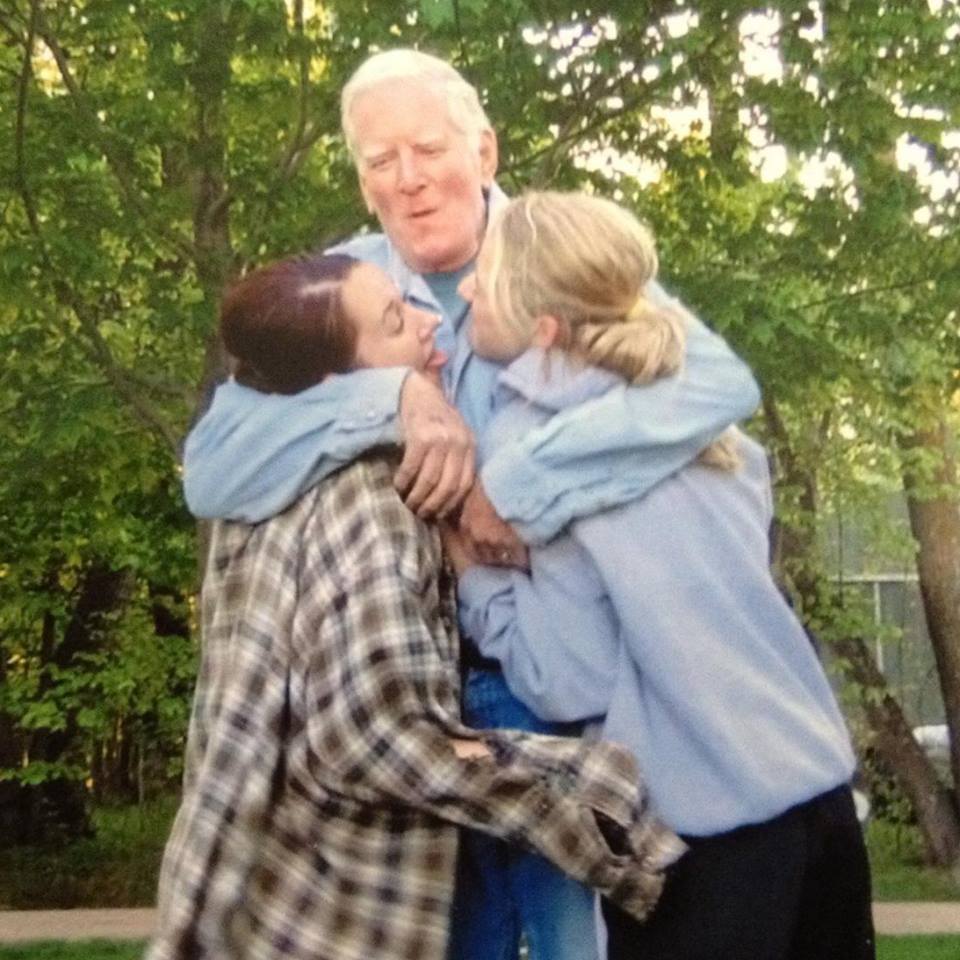 In Loving Memory
Passed unexpectedly on March 27th 2014

Role-model

Father

Husband

Friend

Grandfather

Great Grandfather

Brother
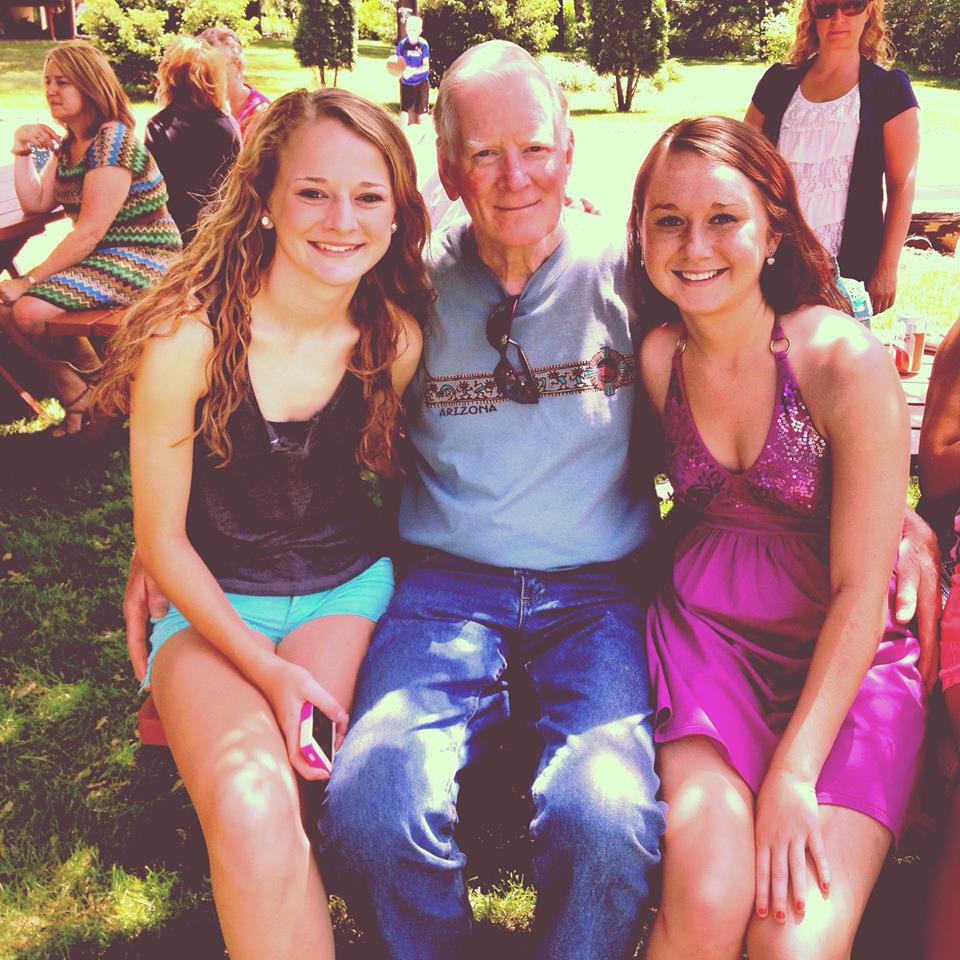